Customer Experience 
As A 
Strategic Differentiator
- Dharmesh Mistry | Drupal Nights | Cambridge, MA
Dharmesh Mistry | @dcmistry
customer
experience
user 
experience
usability
Dharmesh Mistry | @dcmistry
Customer is the king.
Dharmesh Mistry | @dcmistry
Customer is the king.
Dharmesh Mistry | @dcmistry
Customer is the king.
Empathy
Dharmesh Mistry | @dcmistry
What is CX striving for?
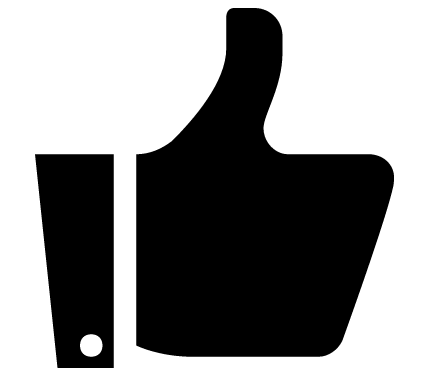 LOYALTY
Continue to use the product/ service. 
Buy other products/ services.
Advocate for products/ services.
Source: Customer Experience Forum 2014
Icon created by useiconic.com, noun project.
Dharmesh Mistry | @dcmistry
Value to Customer from Experience
#1
#2
#3
Effectiveness
Ease
Emotion
Source: Customer Experience Forum 2014
Dharmesh Mistry | @dcmistry
State of CX
Source: Customer Experience Forum 2014
Dharmesh Mistry | @dcmistry
What do executives want from CX?
31%
“Be a leader in your industry.”
29%
“Be THE leader in your industry.”
20%
“Be a leader in any industry.”
Source: Customer Experience Forum 2014
Dharmesh Mistry | @dcmistry
How effective are your CX programs?
12%
“very effective.”
3%
“extremely effective.”
Source: Customer Experience Forum 2014
Dharmesh Mistry | @dcmistry
What do executives want from CX?
Total: 80%
Total: 15%
“Leader.”
“Very effective/ extremely effective”
Source: Customer Experience Forum 2014
Dharmesh Mistry | @dcmistry
[Speaker Notes: No one size fits all like UX for CX programs. But there are other elements that we need to focus on]
Value to Customer from Experience
Effectiveness
Emotion
Ease
The order of importance: Effectiveness, Ease, Emotion is wrong.

Emotion is slightly more important in 11 (out of 17) industries.
Source: Customer Experience Forum 2014
Dharmesh Mistry | @dcmistry
[Speaker Notes: 16 out of 17 for Customer Experience 2015
Neurology scientific study: Thinking is doing 
Perception: Boston Baggage Claim, Disney World, Apple Watch Delivery 
Decision Making is exhausting. 
Start Strong and/ or End Strong]
Value of Emotion to Customer Experience
Thinking & Doing
Manipulating
Decision Making
Source: Customer Experience Forum 2014
Dharmesh Mistry | @dcmistry
[Speaker Notes: (Image) Thinking and Doing: Neurology Study 
(Quoting) Manipulating the experience: perception/ time
(Loyalty) HOW MANY OF YOU DRINK SAME COFFEE IN THE MORNING? Once the decision is made we don’t like to revisit.]
“I've learned that people will forget what you said, people will forget what you did, but people will never forget how you made them feel.” 
                                                                                      
                                                                                    -Maya Angelou
[Speaker Notes: Talk about the board games…]
Road to a robust customer experience
Repair
Elevate
Optimize
Differentiate
6%
28%
47%
12%
Source: Customer Experience Forum 2014
CX
UX
“UX as a key marketplace differentiator … sophisticated companies are adopting UX as a part of on overall customer experience.”   
                  
                     -Scott Plewer, “Ascent of UX as a Business Strategy”
1. Intuitive vs. Evidence UX
1. Intuitive vs. Evidence UX
Evidence-based  UX
Intuitive-driven UX
Acknowledge Ignorance
Reality Rules 
Coarse-Grained Result 
Team Can be Loose
Deep Understanding
Creative Reinvention
Obsessing the Craft
Cohesive Team 
Assumes Talent
Source: Gartner UX Webinar 2015
Dharmesh Mistry | @dcmistry
1. Intuitive vs. Evidence UX
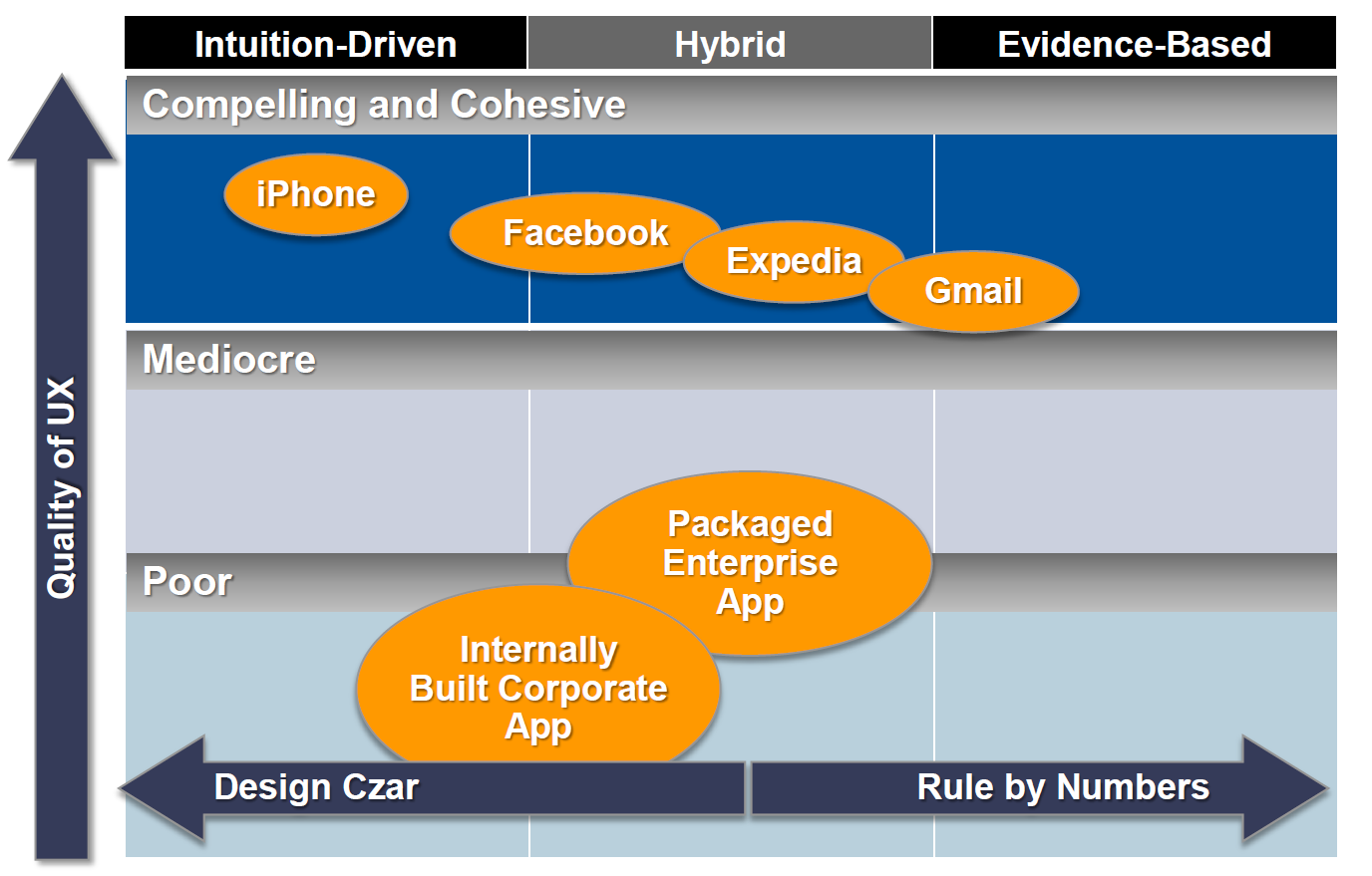 Dharmesh Mistry | @dcmistry
Source: Gartner UX Webinar 2015
1. Intuitive vs. Evidence UX
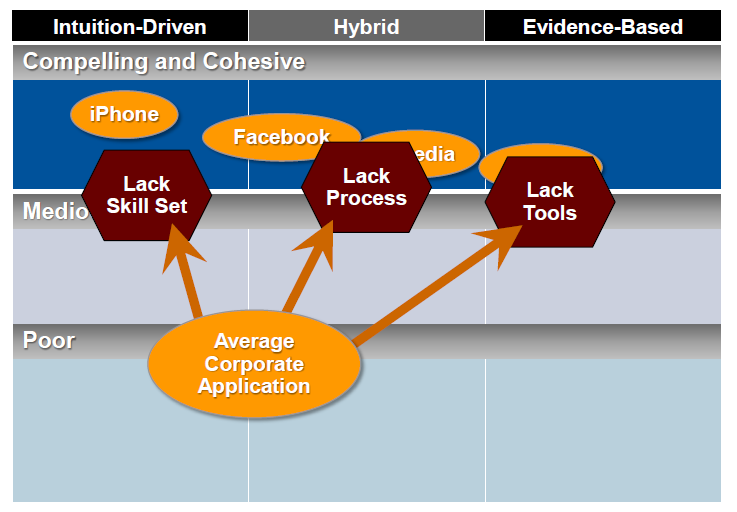 Source: Gartner UX Webinar 2015
2. Multi-Channel & Multi-Screen
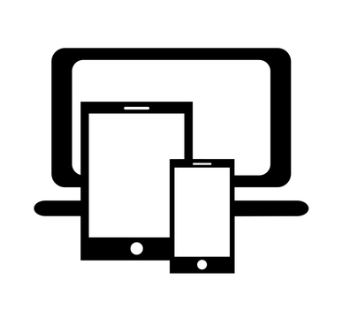 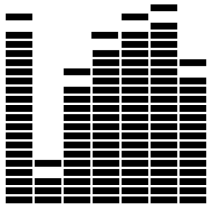 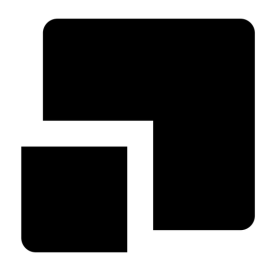 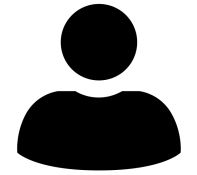 Targeted and Tailored experiences for different devices

Responsive: Going from mobile-hostile to mobile-optimized approach
Deeper integration of digital and physical interactions

“User Context” is key
Segmenting 
applications
Icon created by: Roy Martens, the Noun Project | Severino Ribecca, the Noun Project | Gilad Fried, the Noun Project |  Chris McDonnell, the Noun Project
Dharmesh Mistry | @dcmistry
4.  UX Engagement Trends
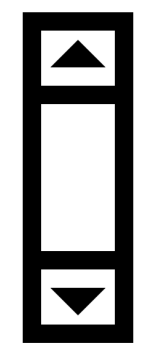 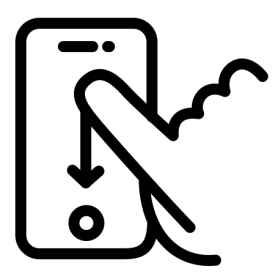 Meaningful 
Micro-interactions
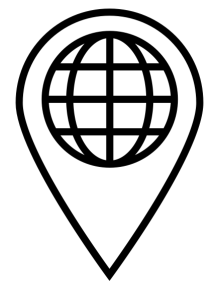 Monitor  UX
Continued evolution of the scroll
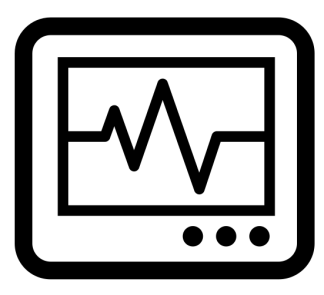 Personalized UX &
Interactive Stories
http://www.freshconsulting.com/top-ui-ux-trends-2015/
Icon created by: Arthur Shlain, the Noun Project | Deivid Sáenz, the Noun Project | Jetro Cabau Quirós, the Noun Project |  Sergey Krivo, the Noun Project
3.  UX Design Trends
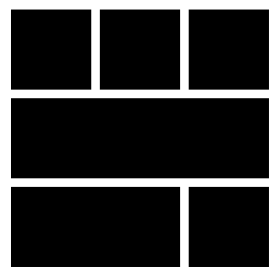 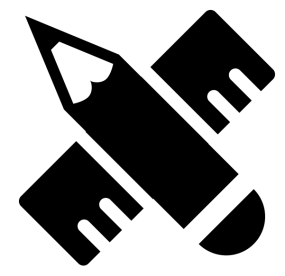 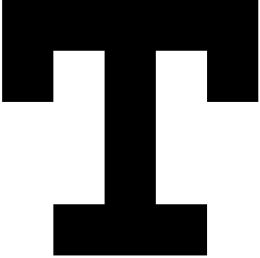 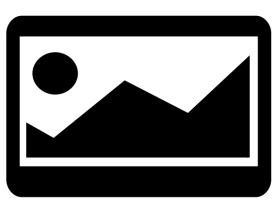 Card/ Tiled Navigation
Webfont Type Diversity
High Impact
Imagery
Material 
Design
http://www.freshconsulting.com/top-ui-ux-trends-2015/
Icon created by: Nadir Balcikli, the Noun Project | Kevin Ho,, the Noun Project | Andrew Nolte, the Noun Project |  Yarden Gilboa, the Noun Project
Dharmesh Mistry | @dcmistry
Summary
Invest in Emotion along with Effectiveness and Ease

Based on your organization’s structure and resource/ skill availability, implement appropriate UX ideology 

Continue to work on multi-channel and multi-screen UX
 
Be abreast to design and engagement trends; incorporate when aligns with corporate strategy
Dharmesh Mistry | @dcmistry